Jaarverslag en slotwet van het Ministerie Economische Zaken en Klimaat over 2021Verslag van rapporteur Rajkowski
De vaste commissie voor Economische Zaken en Klimaat heeft voor het jaarverslag 2021 het lid Rajkowski aangewezen als rapporteur om nader te onderzoeken of uitgaven ‘zinnig, zuinig en zorgvuldig’ zijn gedaan. Bevindingen in dit verslag kunnen worden betrokken bij het Schriftelijk Overleg over jaarverslag en slotwet op 16 juni 2022.
Inhoud
Dit rapporteursverslag bouwt voort op het werk van eerdere rapporteurs en heeft als hoofddoel de informatiepositie van de commissie te versterken. Dit jaar is er aandacht voor de uitvoering van beleid ten tijde van crisis. 

Aan de hand van het verantwoordingsonderzoek van de Algemene Rekenkamer zijn drie centrale aandachtspunten bij het Jaarverslag geconstateerd. U treft in dit verslag de volgende inhoud aan:  
Overkoepelend beeld en samenvatting (slide 3 en 4)
Punt 1: Uitdagingen in de uitvoering (slide 5 en 6)
Punt 2: Balanceren crisis en lange termijn opgaven (slide 7 en 8)
Punt 3: Zicht op prestatie en effecten (slide 9, 10 en 11)

De notitie sluit af met vragen aan de minister.
2021: beeld op hoofdlijnen
+188%
Tussen 2018 en 2021:
Verdriedubbelde de beleidsuitgaven
Vooral door: 
Corona uitgaven (6 mld.) 
Hersteloperatie Groningen (1 mld.)
Meer uitgaven klimaat (0,5 mld.)*
11.967
260
8.642
231
* Vertekend beeld doordat eerdere jaren grote stortingen in een begrotingsreserve omvatten.
5.038
251
4.159
328
202
124
Artikel 1: Economie en markten
124
Artikel 2: Bedrijvenbeleid
Artikel 3: Toekomstfonds
Artikel 4: Klimaat en energie
Artikel 5: Groningen
81
2018
2019
2020
2021
Drie aandachtspunten komen naar voren
1) Uitdagingen in uitvoering
+132%
Wat valt op:
Ruime verdubbeling uitvoeringskosten (m.n. RVO)*
	* Agentschappen op EZK begroting, exclusief kosten beleid 

Dit komt vooral door:
Groningen (+230 mln.)
Corona-uitgaven (+70 mln.)
599
9
Rekenkamer stelt: er is nog altijd (te) weinig voortgang op het  Groningen dossier en ze kampen met hele hoge uitvoeringskosten (73 cent per euro). Bij Corona is er snel gehandeld, er is geen twijfel over de inzet van het ministerie en de ambtenaren. Desalniettemin waren er problemen met het budgetrecht Kamer en beheer. Die zijn voor nu opgelost. Wel belangrijk om uitvoering verbeterplan in de gaten te houden.
258
Artikel 1
Artikel 2
Artikel 3
8
Artikel 4
Artikel 5
2018
2021
1) Uitdagingen in uitvoering
2021.
.
2) Balanceren crisisinzet en lange termijn
Balanceren crisis en lange termijn opgaven?
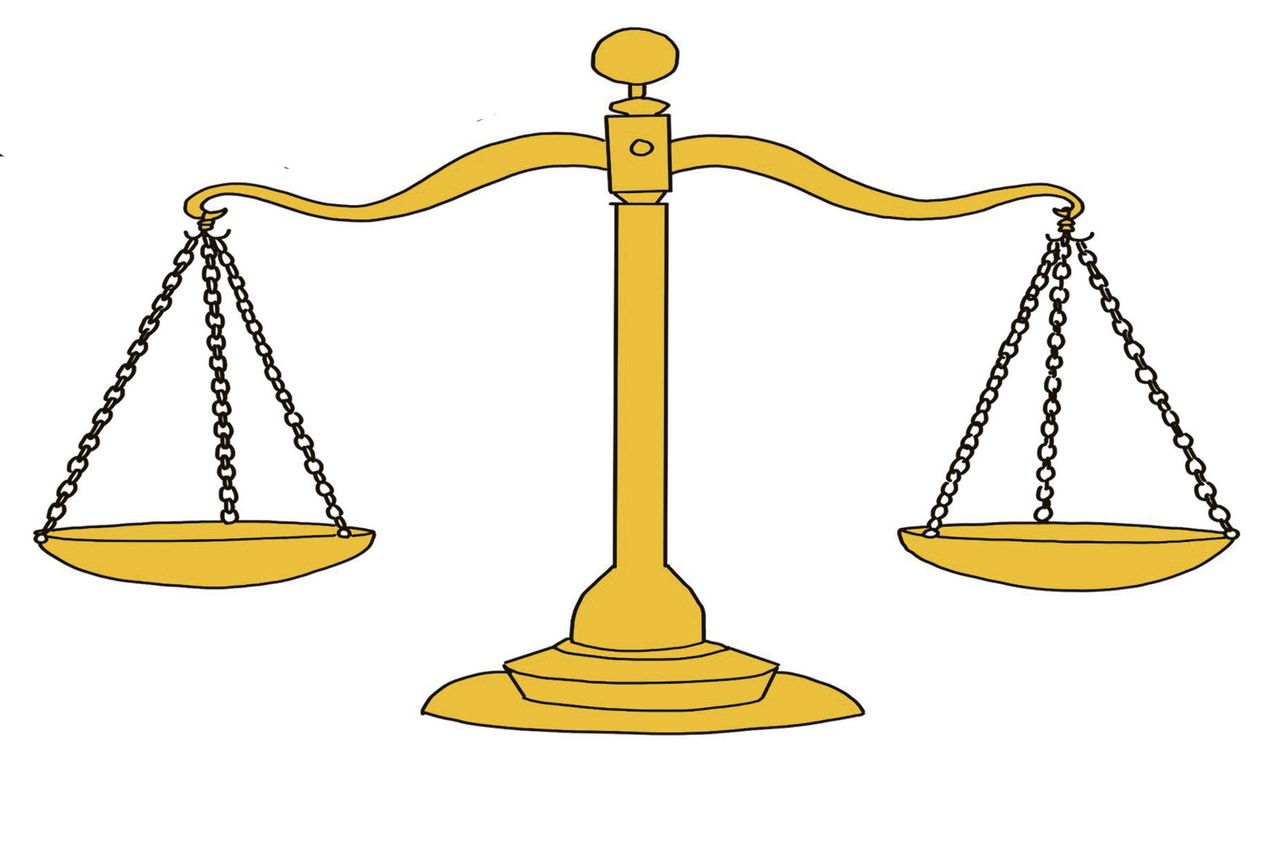 Lange termijn 
Klimaatneutraal, digitale transformatie, technologische ontwikkeling, productiviteit
Crisis
Economische schokken pandemie, schade en herstel na aardbevinging
Kenmerken
Grote impact uitgaven en budget (slide 3 en 5), urgentie en snelheid
Kenmerken
Lange doorlooptijden, economische transformatie
Interactie & onzekerheid
Kunnen zich telkens nieuwe crises aandienen 
Achterblijven voortgang lange termijn opgaven kan nieuwe problemen/crises opleveren
Andersom: mogelijk kansen in combineren crisis en maatschappelijke opgaven (integraal beleid)
2) Balanceren crisisinzet en lange termijn
Voorbeeld digitalisering: cybersecurity
Voorbeeld klimaat: netcapaciteit
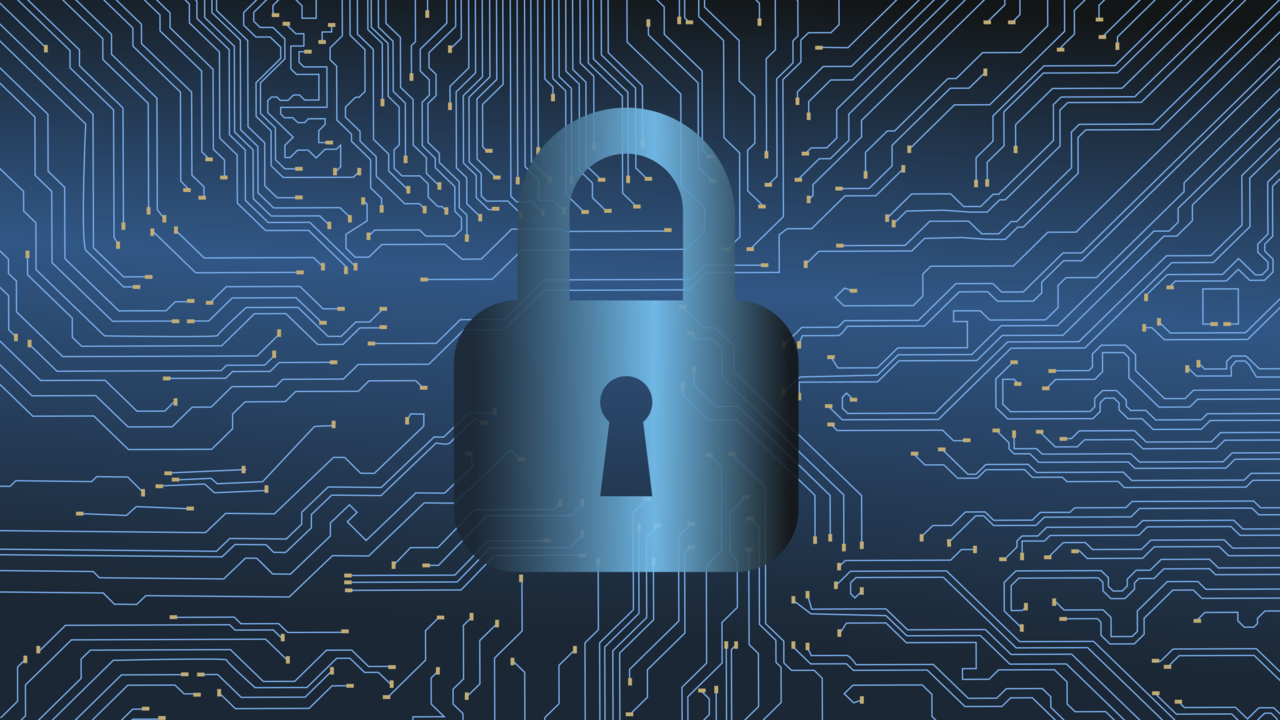 Algemene Rekenkamer: Het is van belang om tijdig te handelen op uitdagingen digitalisering en klimaat: uitbreiding toezicht cybersecurity en oplossen problemen netcapaciteit
3) Zicht op prestaties en effecten?
Vooruitgang sinds 2020:
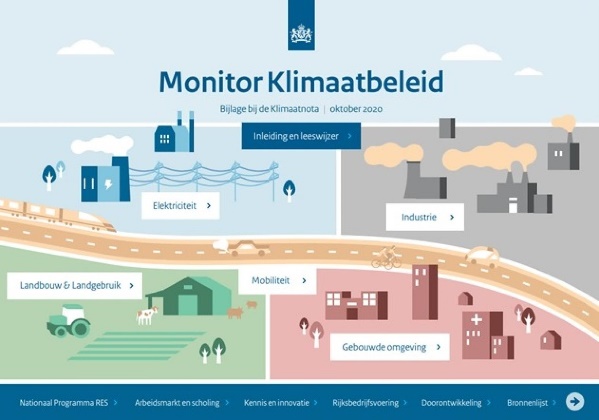 Er is meer inzicht in uitkomsten Klimaatbeleid (prestatiegegevens):
Gerealiseerd vermogen duurzame energie
Specifieke indicatoren voor sectoren
… plus uitgebreide informatie over corona-middelen:
Veel informatie over ontvangers coronasteun
Verdiepende analyses naar effecten
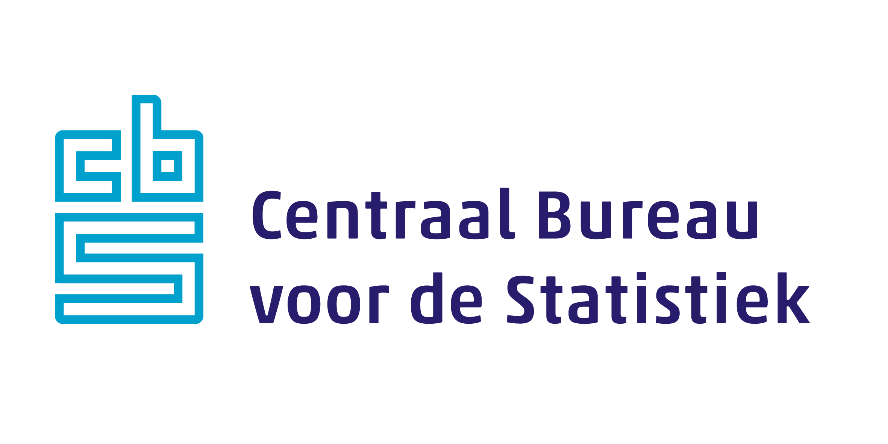 Achterblijvende voortgang zit het vooral op:
Artikel 5 (Groningen) ontbreekt het aan een tabel met kernindicatoren voortgang schade en herstel
Veel relevante informatie buiten Jaarverslag niet goed (centraal) toegankelijk en beperkte duiding voortgang aan de hand van mijlpalen/tussendoelen
Eerder dashboard digitalisering niet meer operationeel
3) Zicht op prestaties en effecten?
Algemene Rekenkamer
“De vraag is of de minister m.b.t. het Nationaal Groeifonds in staat zal zijn om het parlement goed te informeren over het bereiken van doelstellingen. We zien risico’s, omdat doelen niet eenduidig zijn en het de vraag is of de minister met de informatie die wordt verzameld uitspraken kan doen over de doelmatigheid en doeltreffendheid van het NGF.”
Van belang om in begrotingen van Nationaal Groeifonds, als ook het Klimaatfonds en het Stikstoffonds concreter te worden:
op de doelen [SMART]
de inrichting van monitoring en effectmeting. 
de samenhang van fondsinvesteringen met Kabinetsbrede programma’s en doelen (digitalisering, klimaat)
Algemene rekenkamer: dring aan op samenhangend overzicht geldstromen tijdens de afbouwfase van de olie- en gaswinning
Op steeds meer dossiers grote complexiteit van geldstromen (ook fiscaal)
3) Zicht op prestaties en effecten?
Belangrijk om te blijven investeren in verbetering informatiewaarde via opgezette ambtelijke dialoog in twee sporen:
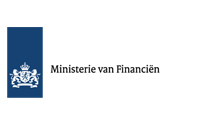 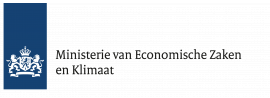 Leesbaarheid
Indicatoren
Structuur
Digitale begroting
Rijksbrede overzichten
I.s.m. Rijksuitgaven
Dit was ook het advies van de rapporteurs vorig jaar: leg de ambities en voornemens gezamenlijk vast in werkprogramma en deel hem met de EZK commissie.
Vragen aan de minister
1) Uitdagingen in uitvoering:
Kunt u aangeven hoe u bij crisisbeleid u voortgang/impact heeft georganiseerd (monitoring)? Welke lessen heeft u geleerd en/of bent u voornemens toe te passen? 
Zijn er naar uw mening lessen te leren tussen de aanpak van diverse crises. Bijvoorbeeld tussen Corona en Groningen m.b.t. de handelingssnelheid en de monitoring van de verstrekte subsidies?
Op welke manier organiseert u snelheid bij een crisisaanpak en voorkomt u tegelijkertijd hoge uitvoeringskosten?
2) Balanceren crisis en lange termijn
Kunt u aangeven wat de impact van diverse crises op de voortgang (uitvoering) van regulier beleid gericht op de grote transities op het gebied van klimaat en digitalisering is? 
Hoe bent u voornemens de benodigde inzet en capaciteit te organiseren rondom de door de AR gesignaleerde toegenomen toezichttaken van Agentschap Telecom?
3) Zicht op prestaties en effecten?
Wat is de reden dat in het jaarverslag voor artikel 5 een tabel met kernindicatoren over de voortgang in Groningen ontbreekt (zoals dat bij andere artikelen wel is)?

Kunt u aangeven wat uw plannen zijn ten aanzien van een dashboard met kerninformatie over digitalisering/digitale economie, gegeven dat het vorige dashboard niet meer toegankelijk is? 

Bent u bereid bij de minister van Financiën de mogelijkheden te verkennen voor een verbeterde, centrale digitale ontsluiting van relevante gegevens bij het jaarverslag?

Bent u bereid de ambtelijke dialoog voort te zetten en de ambities en inzet in een gezamenlijk werkprogramma vast te laten leggen?